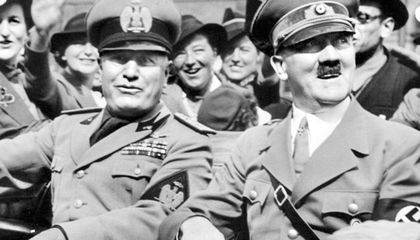 Europe in the Interwar Period
1919-1939
An Uncertain Peace
The peace settlement at the end of WW I had tried to fulfill the 19th Century dream of nationalism by redrawing boundaries and creating new states
Border disputes in Eastern Europe poisoned mutual relations 
The weakness of the league of nations and the failure of both the US and Great Britain honoring promise to form a defensive alliance with France left the French embittered and alone 
To compensate France formed alliances with 2nd rate military powers such as Czechoslovakia, Romania, and Yugoslavia
The French Policy of Coercion (1919-1924)
The French strictly enforced the terms of the Treaty of Versailles on the defeated Germans 
When Germany failed to pay its war reparations in a manner that was satisfactory to the French, France occupied German industries in the Ruhr Valley 
The French occupation of the Ruhr led to a policy of passive resistance by the German government and its resorting to print money to pay war debts (ruined the economy by causing a huge spike in inflation)
4.2 German Marks = $1 US (1914)
130 Billion German Marks = $1 US (November, 1923)
4.2 Trillion German Marks = $1 US (December, 1923)
British and American pressure against the French policy toward Germany led France to take a more conciliatory approach to Germany by 1924
The Hopeful Years (1924-1929)
a new German government led by Gustav Stresemann (1878-1929) ended the policy of passive resistance 
Committed Germany to carry most of the provisions of the Treaty of Versailles while seeking relief 
The Dawes Plan (August, 1924)
Named after the American baker that produced the plan 
The plan 
Reduce reparations 
Stabilize Germany’s payments on the basis of it ability to pay 
Granted a $200 million loan for German recovery 
Opened the door for American investment in Europe
Locarno Pact (1925)
The treaty signed by Germany and France 
Guaranteed Germany’s western borders with Belgium and France 
Pact was viewed by many as a the beginning of a new era of European peace 
Germany’s entrance into the league of nations in 1926 reinforced the spirit conciliation 
Kellogg-Brained Pact (1928)
63 nations signed the pact to “renounce war as an instrument of national policy”
Many western European Nations established full diplomatic relations w/ the USSR 
Although they still remained suspicious
The Great Depression
2 Factors leading to the Great Depression 
A downturn in domestic economies
An international crisis created by the collapse of the American stock market in 1929 
Much of Europe was dependent on American bank loans  
In 1932- 1 out of every 4 British workers was unemployed, and 40% of the German work force was out of work 
US industrial production fell by almost 50% 
Deflationary policies of balanced budgets, which involved cutting costs by lowering wages and raising tariffs to exclude other countries’ goods from home markets, only served to worsen the economic crisis and create mass discontent
Discontent led to the rise of authoritarian movements in most areas of Europe
Democratic States: Great Britain
Postwar decline of staple industries (coal, steel, and textiles) led toa rise in unemployment 
By 1923 the Labour Party became the second largest party in Britain behind the Conservatives
A “National Government” which consisted of members of all three major parties (Labour, Conservative, Liberal) claimed credit for brining Britain out of the worst depths of the depression using balanced budgets and protective tariffs 
No single political party dominated politics in Great Britain during the interwar war years
Democratic States: France
France had become the strongest power on the continents after the defeat of the Germany and demobilization of the German army 
The conservative National Bloc government sought to use the reparations to rebuild
The National Bloc was replaced by the Cartel to the Left after being forced to raise taxes 
The Cartel to the Left was made up of radicals (democratic, and socialists)
Fell apart over economic issues 
From 1926-1929 there was period of relative prosperity
Frances balanced economy and conservative investment policies delayed the effects of Great Depression until 1932
The Popular Front
Left-wing coalition, took control in 1936 and instituted what is referred to as the French “New Deal”  
Instituted Policies Include 
Right to bargain collectively 
Forty-hour work week 
Two-week paid vacations
Minimum wages
Democratic States: The Scandinavian States
The Scandinavian states were particularly successful in coping with the Great Depression 
Social Democratic governments greatly  expanded social services 
Increased old age pensions 
Increased unemployment insurance 
Subsidized housing 
Free parental care 
Maternity allowances 
Annual paid vacations 
Required higher taxes and large bureaucracies
The Authoritarian and Totalitarian States
By 1938 only two major states (France, and Great Britain) and some smaller states (Czechoslovakia, the low countries, Scandinavian states, and Switzerland) remained democratic 
Totalitarian regimes emerged in both western and eastern Europe 
Totalitarian states in Germany, Italy, and the Soviet Union hoped to control every aspect of their citizens’ lives 
Fascism in Italy and Germany arose out of extreme nationalism 
Communism in the Soviet Union arose out of Marxian socialism
Fascist Italy
Italy was the first fascist state in Europe
Benito Mussolini had risen in the ranks of fascist in Italy beginning in 1919 when he formed a new political group called the Fascio di Combattimento 
His movement was not successful until he shifted the party more to the right which encouraged the middle-class and wealthy industrialist to join
His movement was also aided by rise in nationalistic sentiment 
Sensing the movement and unable to stop it, King Victor Emmanuel III capitulated and made Mussolini the prime minister in on October 24, 1922. 
On 1924 Mussolini pushed for doctorial powers
Women in Mussolini’s Fascist Italy were largely forced, through legislation, to become homemakers 
The Lateran Accords (1929)
Agreement reached between Mussolini and the Catholic Church 
Catholicism was recognized as the sole religion of Italy 
Gave the church autonomy over Vatican City 
Gave the church large grant of money 
In return, the Roman Catholic Church urged Italians to support the Fascist regime
Weimar Republic
democratic government known as the Weimar Republic was set up in Germany following WW I
only two strong leaders, Streseman and Ebert died during the decade of the 1920s
Paul von Hindenburg was elected President in 1925 (anti-republican, monarchist)
fought off rebellions from the left and right
the government never really controlled the military or various other bureaucracies
post WW I depression and Great Depression were killers for the fledgling republic
Rise of Hitler and the Nazis
Hitler was born in Austria and had developed many of his ideas in his 20s when he was in Vienna (1908-1913)
Extreme German Nationalism 
Anti-Semitism 
Advocated his own form of Social Darwinism 
Hitler had many influences 
The mayor of Vienna Karl Lueger (anti-Semite, and demagogic) 
Lanz von Liebenfels (racist and extreme nationalist)
The musical dramas of Richard Wagner
By 1921 Hilter had become the leader of the National Socialist German Workers Party (NSDAP) 
Nazis for short 
On November 8, 1925 Hitler led an unsuccessful revolt against in Munich known as the Beer Hall Putsch 
Hitler was arrested an sentenced to 5 years in prison 
While in prison he write Mein-Kampf (My Struggle) 
Advocated for extreme German nationalism 
Anti-Semitism, and anti-communism  
And Lebensraum (living space)
In the late 1920s the Party was gaining steam among the middle-class and lower-class voters 
By 1932 the Nazis were the largest political party in the Reichstag 
Mostly due to the economic difficulties in the country 
Under pressure from Hitler, President Hindenburg named Hitler chancellor on January 30, 1933. 
In February of 1933 the Reichstag burned down 
Nazis used this to suspend all basic rights and to arrest people without cause 
 March 1933- The Enabling Act for intensive purposes made Hitler dictator
Placed all institutions under Nazi control (Gleichschaltung) 
June of 1934- “Night of the Long Knives”- all party opposition to Hitler was eliminated
Soviet Union
Stalin’s Five Year Plan (1928)
Goal was to transform Russia from an agricultural economy to and industrial country 
Emphasized maximum production of capital goods and armaments at the expense of consumer goods 
Succeeded in quadrupling the production of heavy machinery and doubled oil production 
Steel production increased from 4 to 18 million tons/ year 
Investment in housing and real wages decreased despite Soviet propaganda
Rapid industrialization was accompanied by rapid collectivization of agriculture 
The goal was to eliminate private farms 
By 1934 26 million family farms had been collectivized 
Collectivization resulted in a famine that killed and estimated 10 million Russians between 1932 and 1933
Stalin increased the control of the party 
Those that resisted were sent to labor camps 
Stalin's desire for control led to purges of old Bolsheviks, army officers, diplomats, and ordinary citizens
Disturbed by a rapidly declining birthrate, Stalin also reversed much of the permissive social legislation of the early 1920s
outlawed abortion
divorced fathers who did not support their children were fined heavily
fines were imposed for repeated divorces
homosexuality was declared a criminal activity
the regime now praised motherhood and urged women to have large families as a patriotic duty